High School Pedinis
Action must replace talk on climate change before it’s too late!
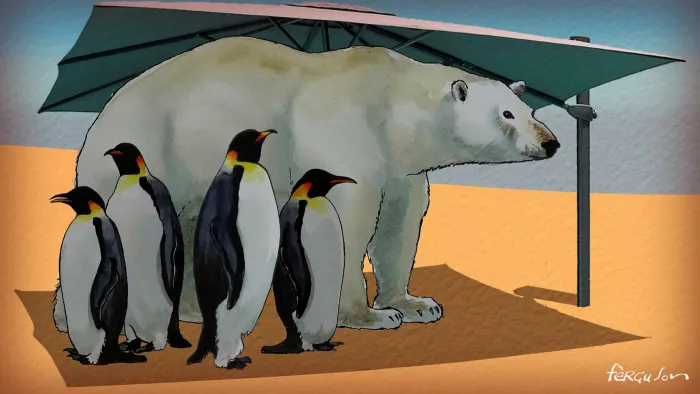 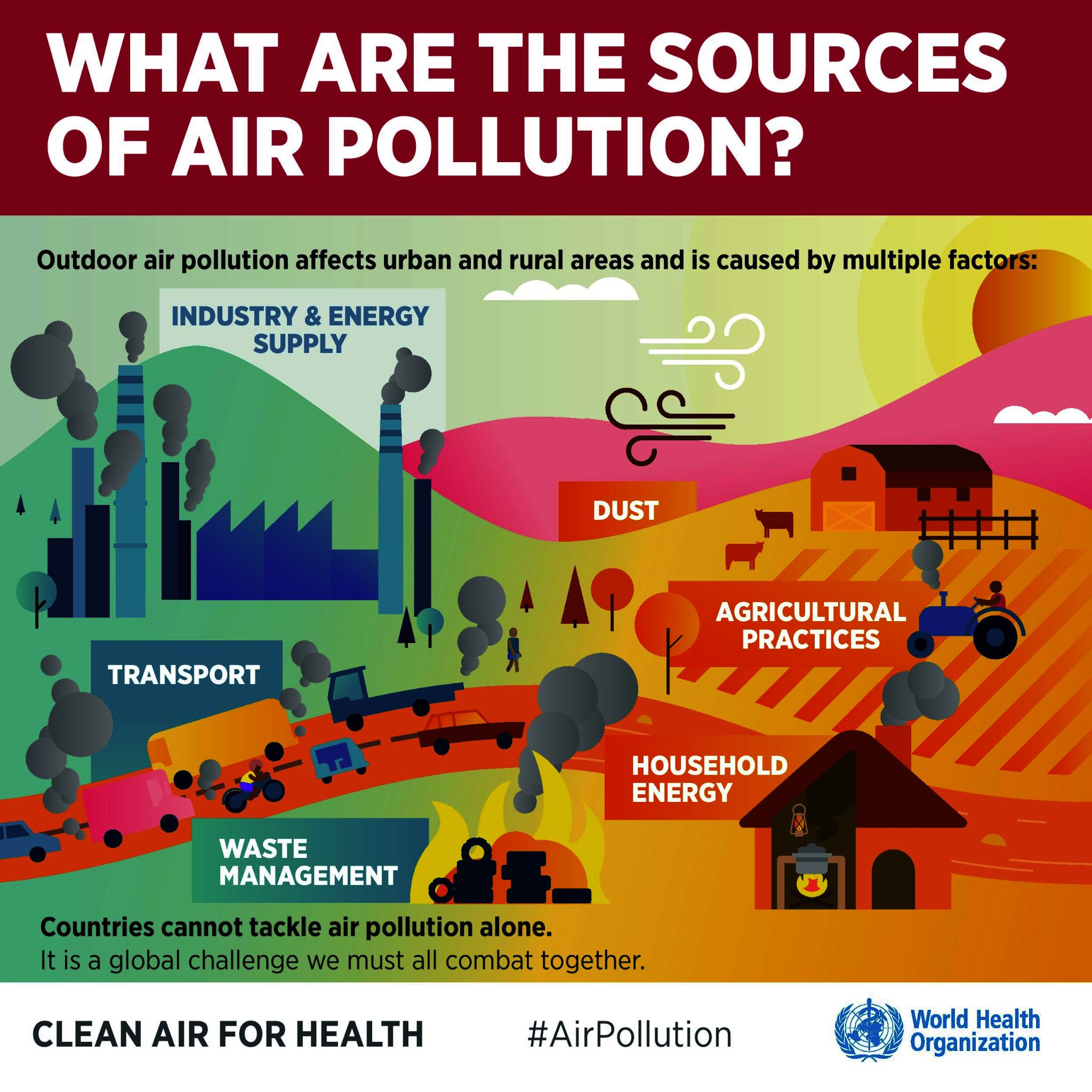 Who is to blame ?
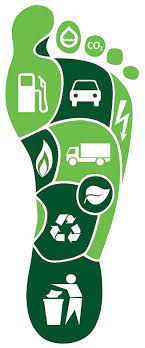 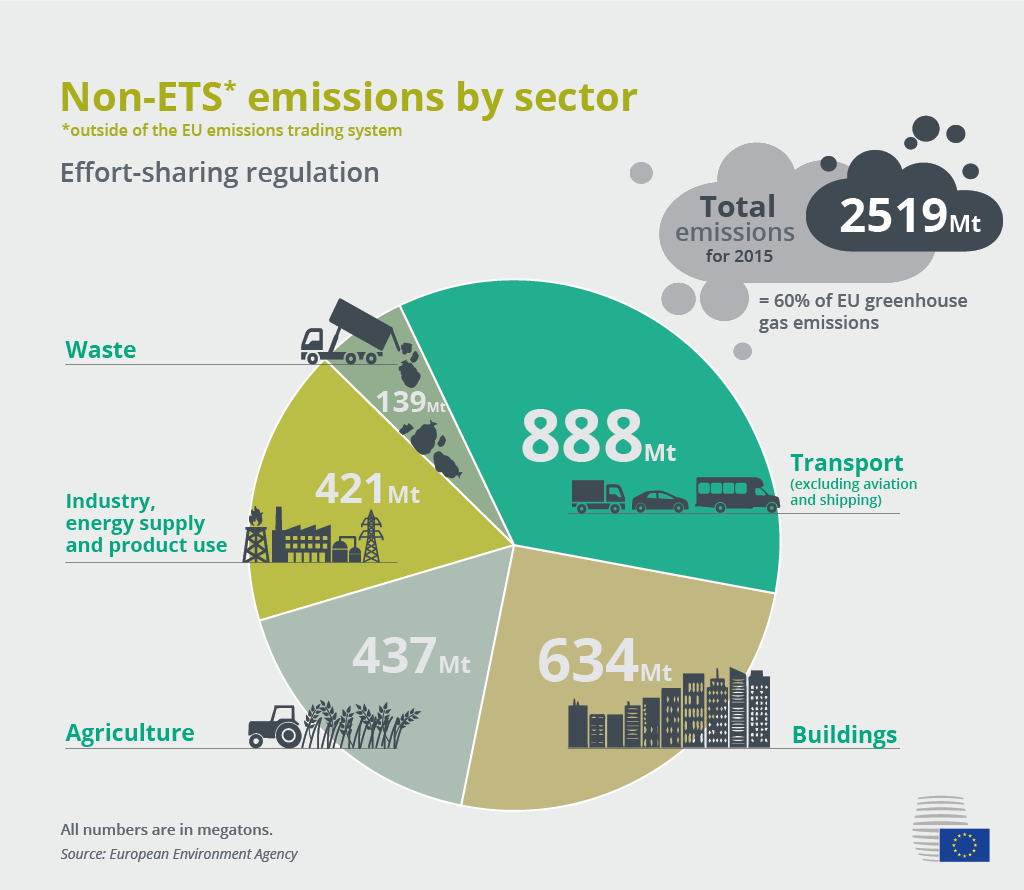 Does air quality matter?
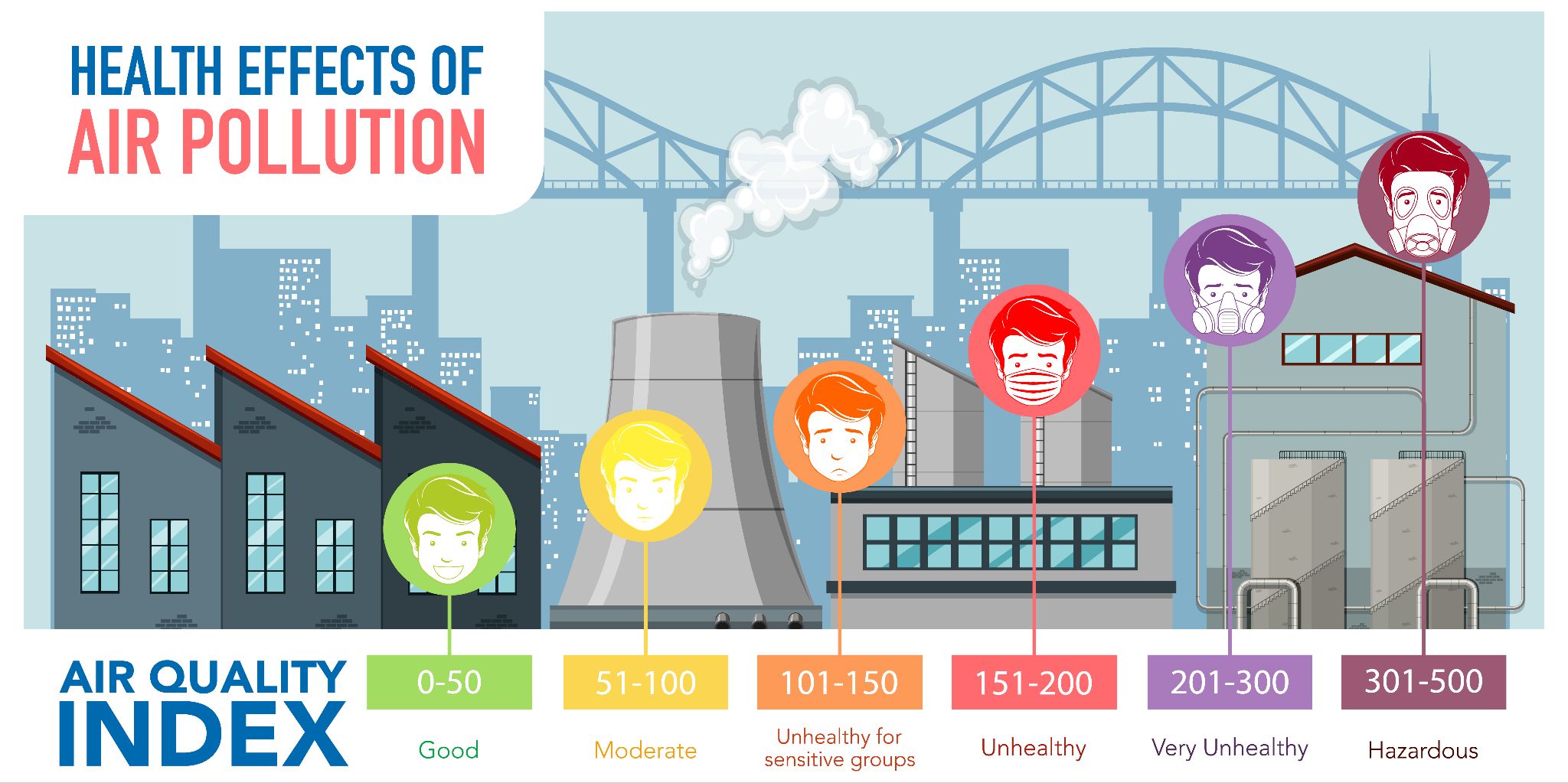 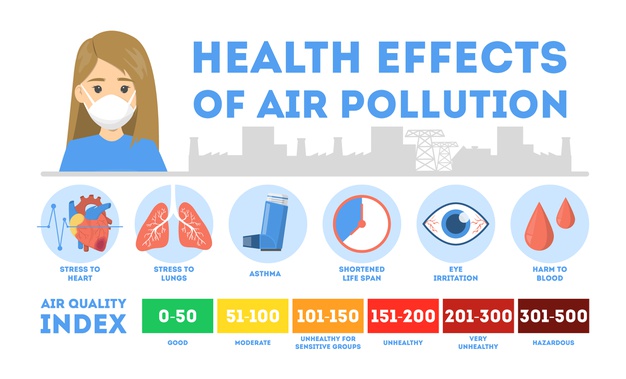 How much my country contribute to emissions;
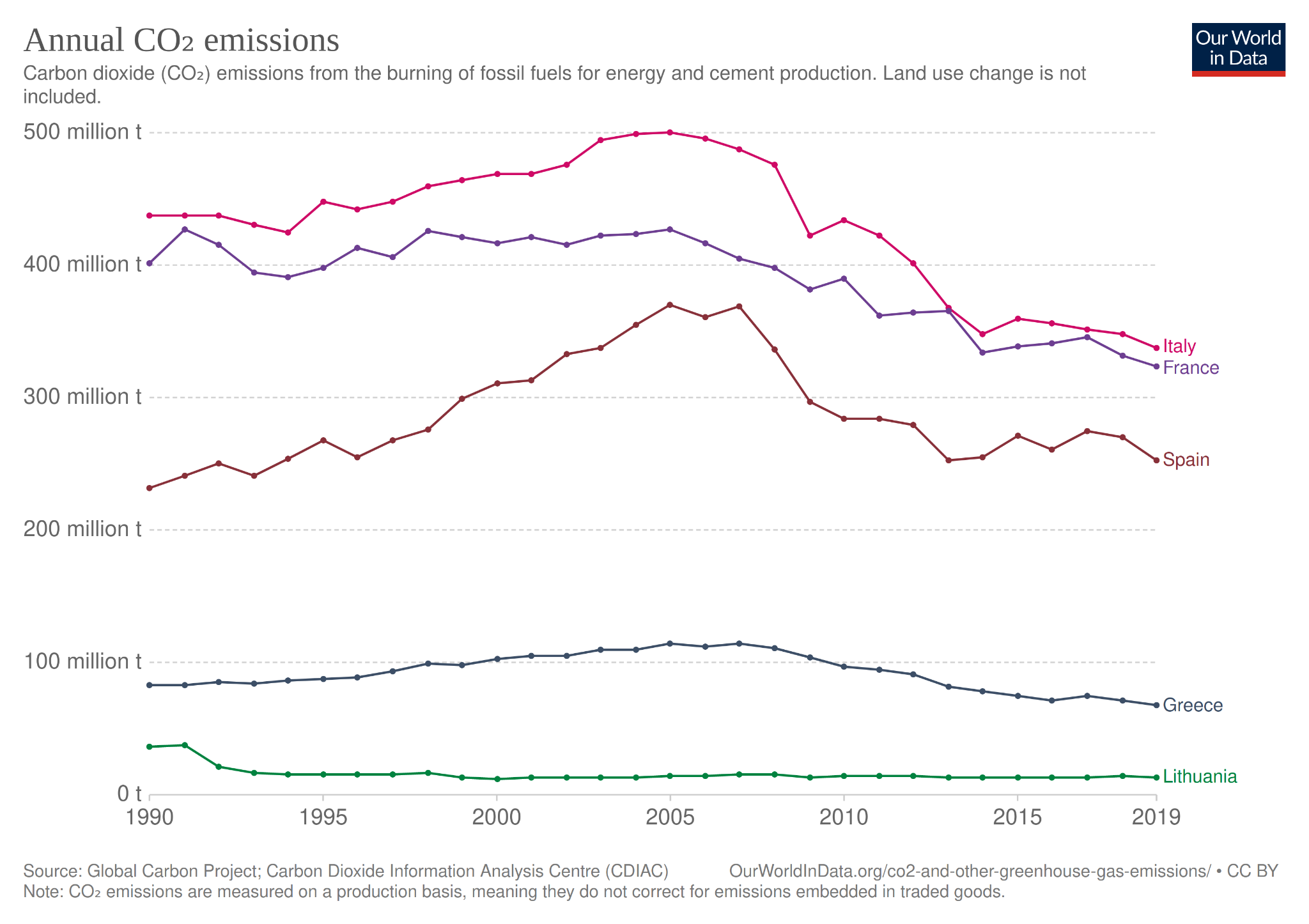 Greece ‘s footprint
is relatively small compared 
with other countries due to
small size and luck of heavy
industries.
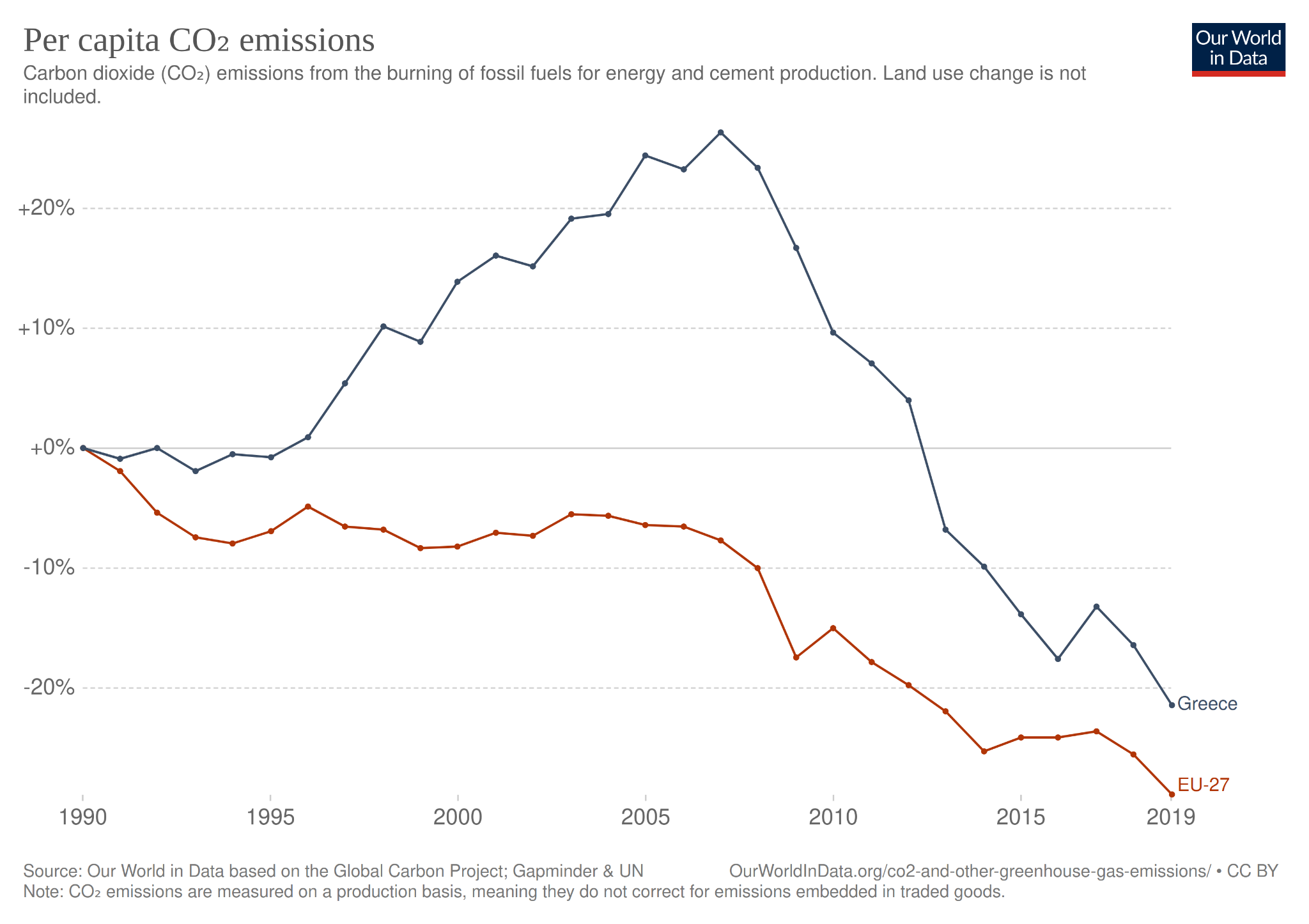 What has EU done to enforce behaviour change ?
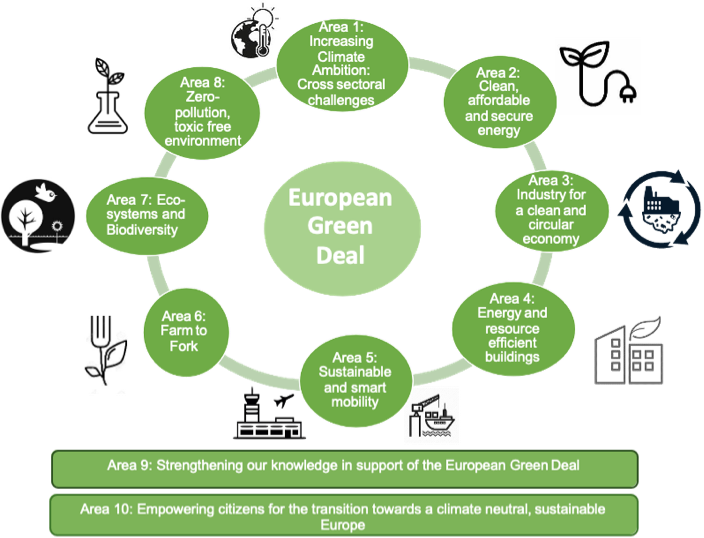 European
Green
Deal
What can we do ?
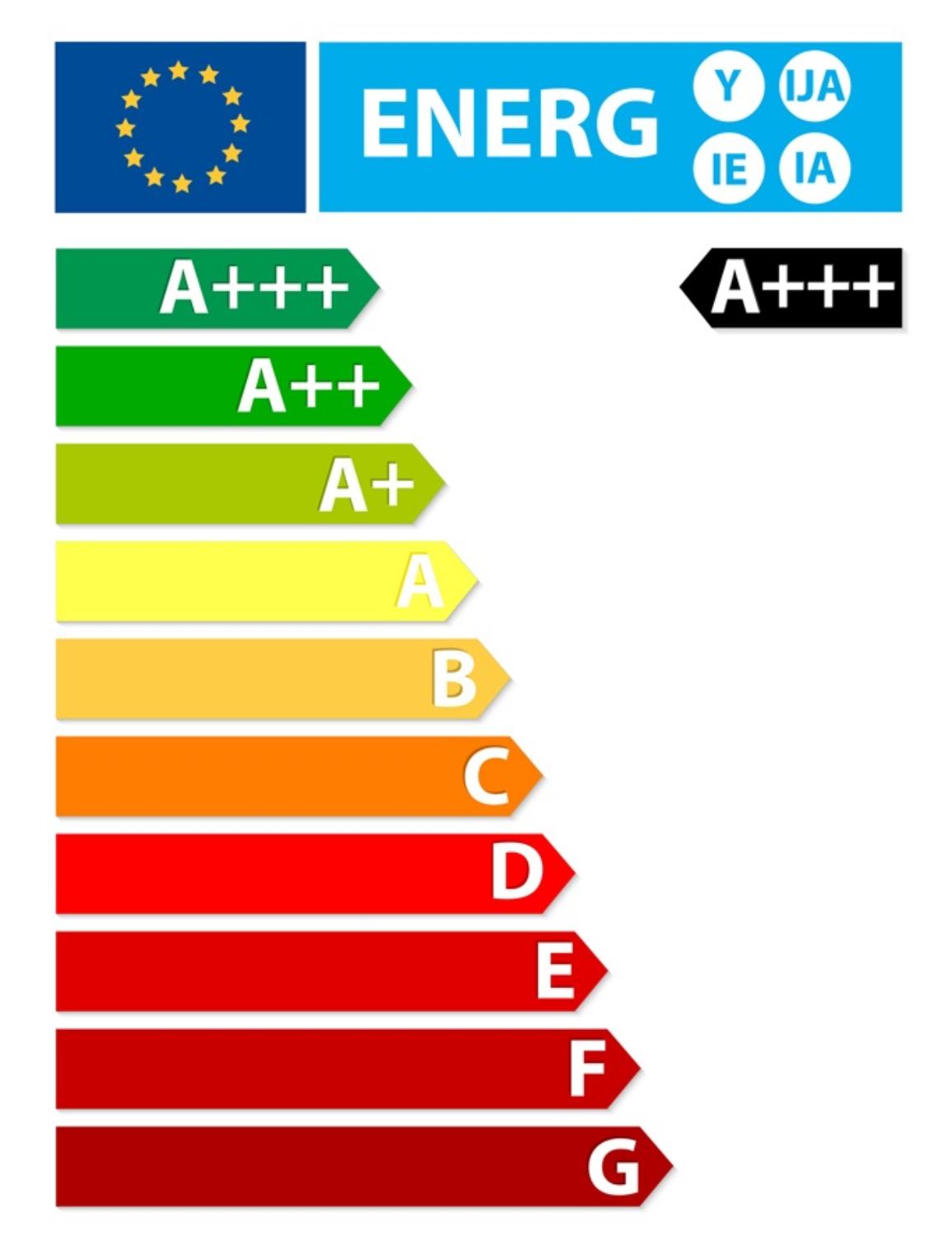 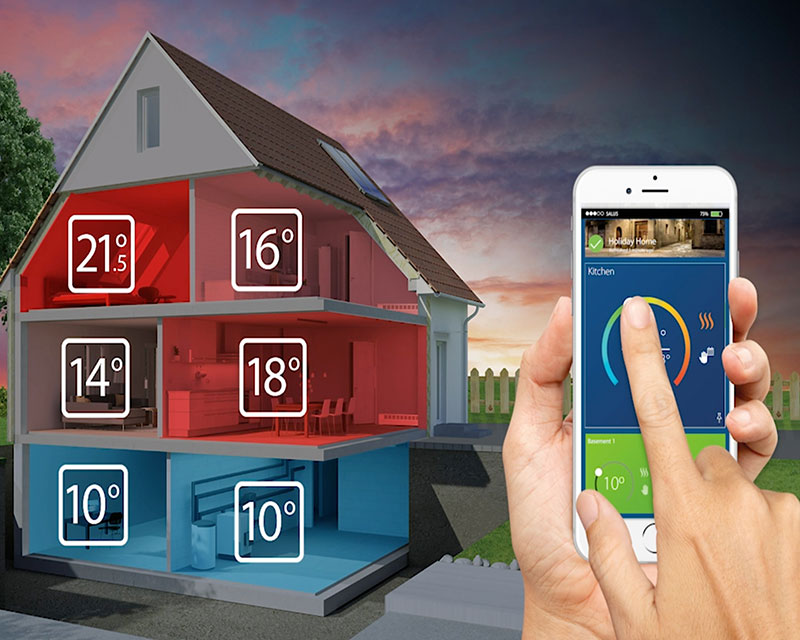 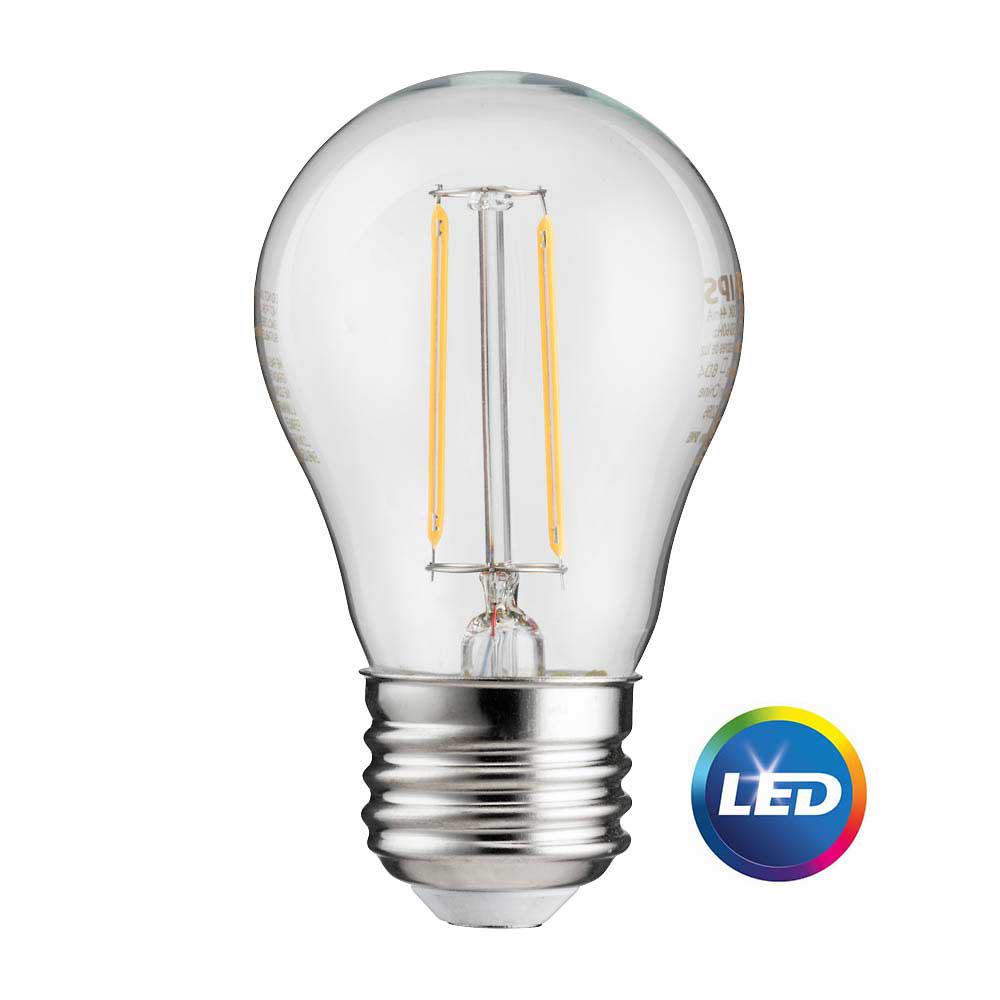 replace lights
with led ones
use more efficient appliances
(washing machines, refrigirators, ac
use smart  controls - devices to monitor energy needs
What can we do ?
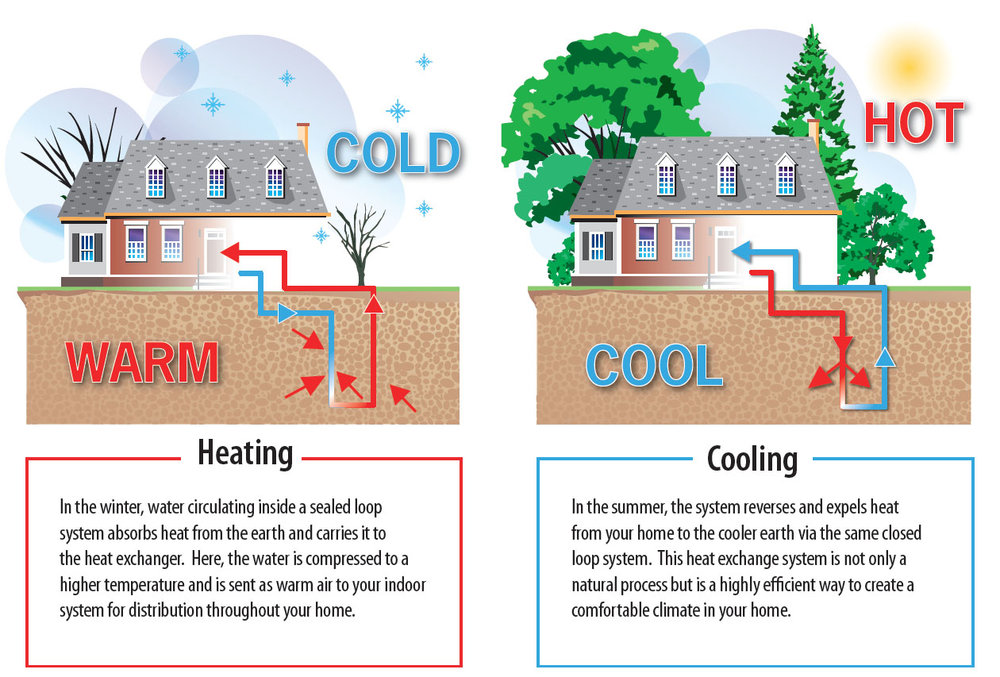 replace heating system (heat pumps, solar energy)
What can we do ?
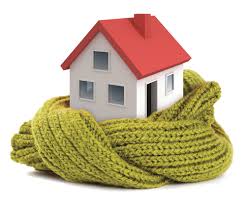 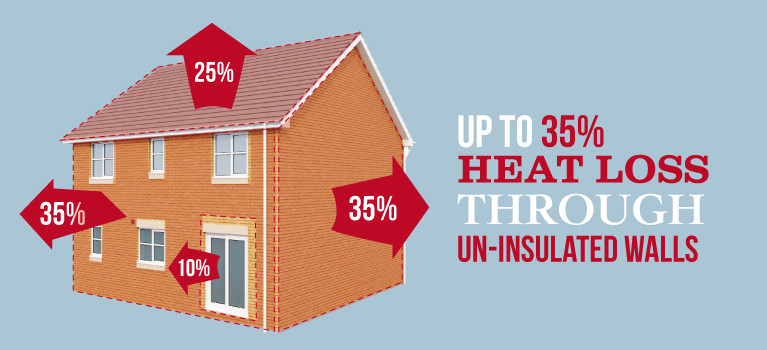 insulate your home
What can we do ?
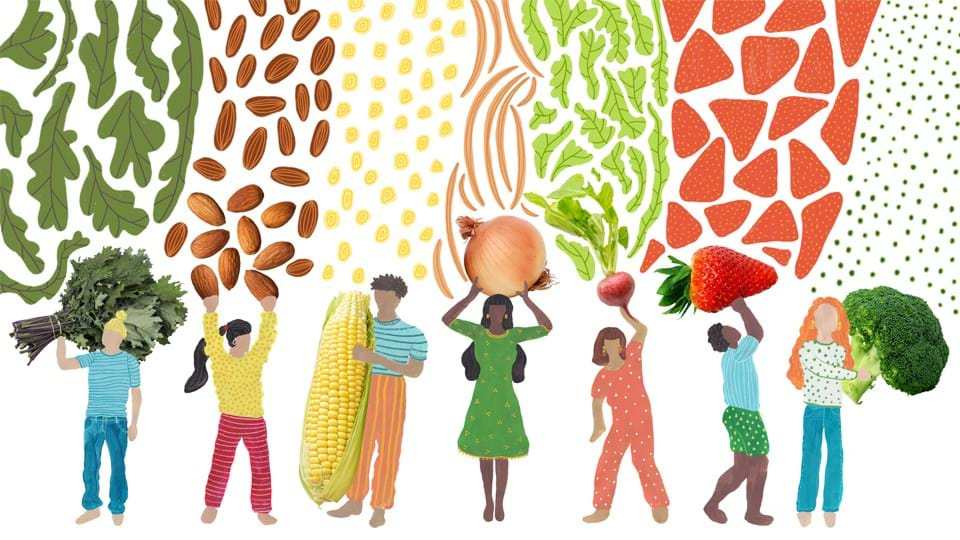 adopt plant based diet

don ‘t buy packaged food 

don’t waste food

compost 

grow your own food
What can we do ?
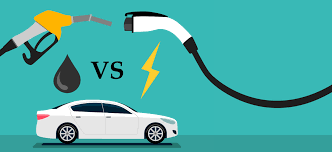 use hybrid - electric cars

fly less if possible
use public transportation

walk when possible

avoid unnecessary  travels

carpooling
What can we do ?
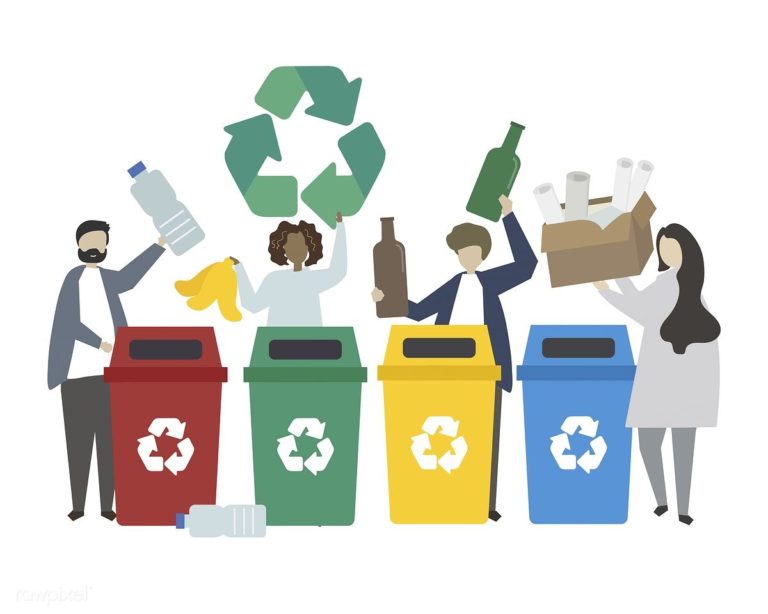 Educate people about what is really recyclable

Have industries deal with their packaging choices
What can we do ?
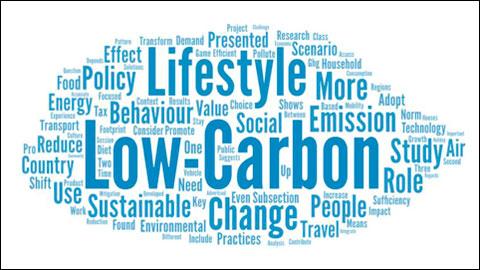 Minimalism